Vysoká škola technická a ekonomická v Českých BudějovicíchÚstav technicko-technologickýLogistika magisterský studijní programObhajoba praxe
Bc. Minh sladká
2024
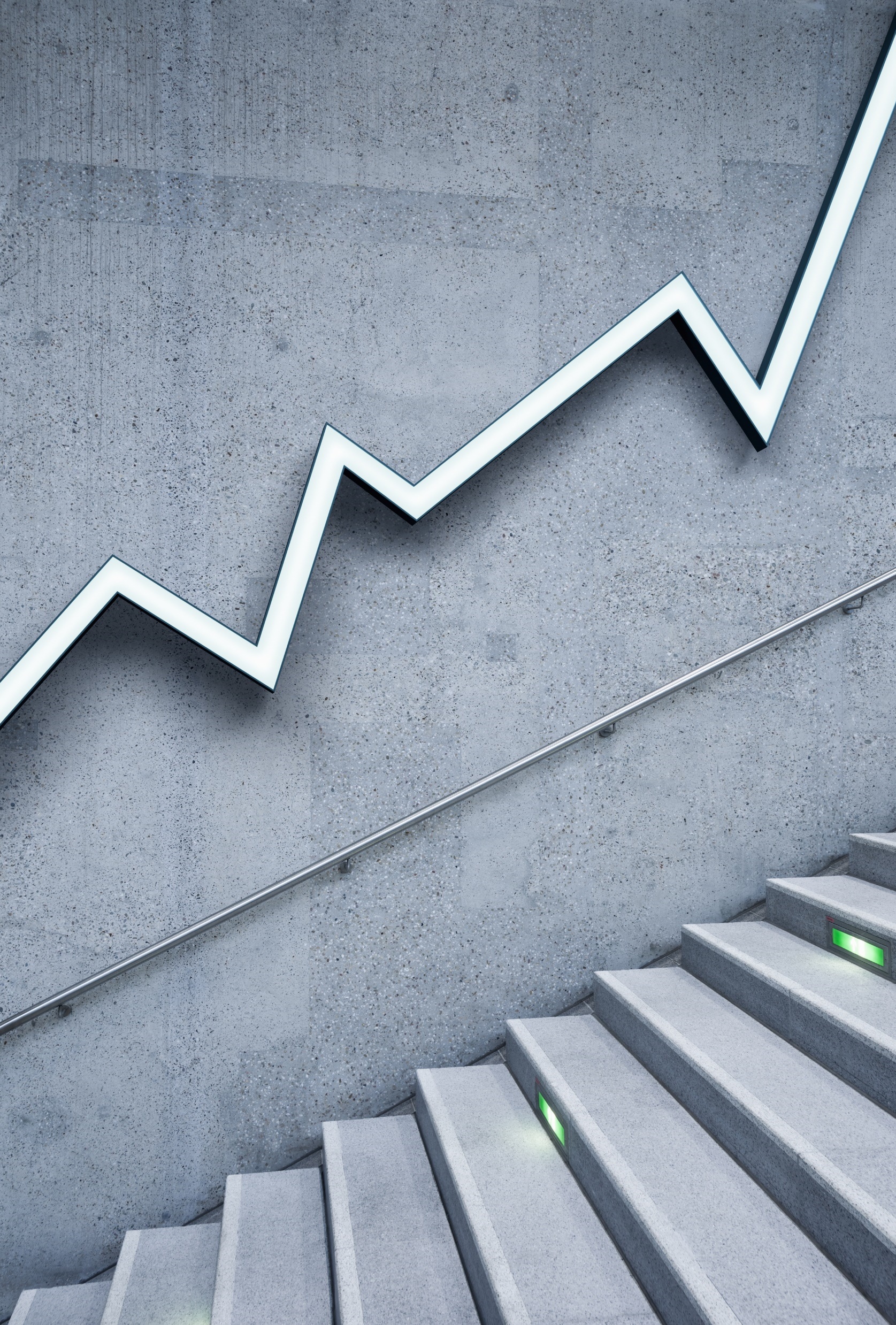 Představení firmy
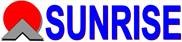 Sunrise Elevator Riding Systems CZ (2021, Dýšina)
Tianjin Sunrise Machinery Parts Co., Ltd (2006, Čína)
Czech Sunrise Elevator Parts s. r.o. (2011)
výroba pevných a dutých vodicích kolejnic a jejich prodej
Vysoká kvalita výrobků a stabilní objem dodávek
Náplň práce
Název funkce: Manažer logistiky
Od 1.3.2022 na HPP
Popis pracovních činností:
Operativa v oddělní nákupu a logistiky
Vyhledávání a vyhodnocování optimálních dodavatelů
Aktualizace dat v ERP systému - Kaiser
Kontrola stav zásob
Všechny logistické sítě – od dodavatele ke zákazníkům
Příprava logistických dokumentů
Zpracování reportů
10.01.2024
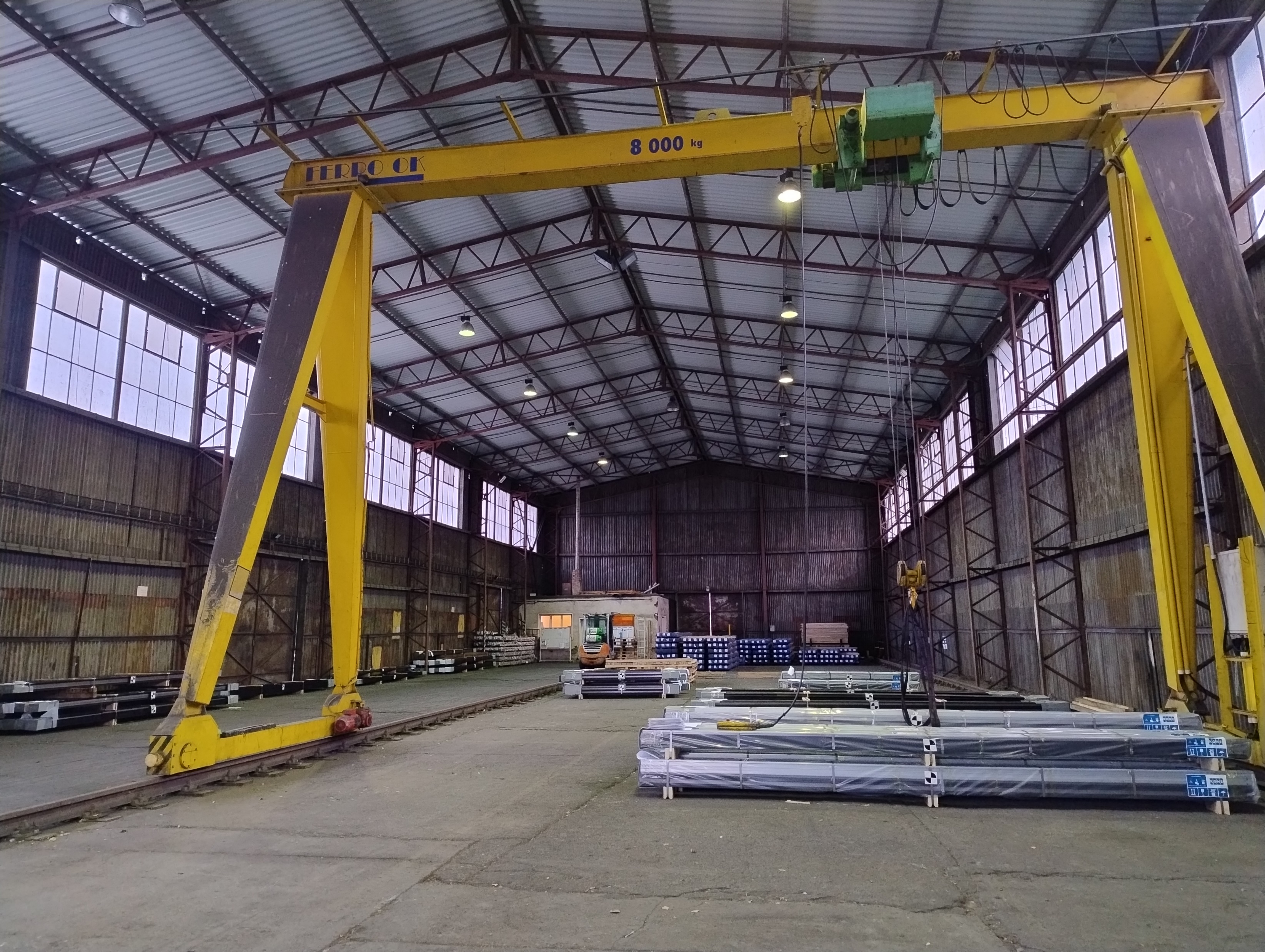 08.01.2024
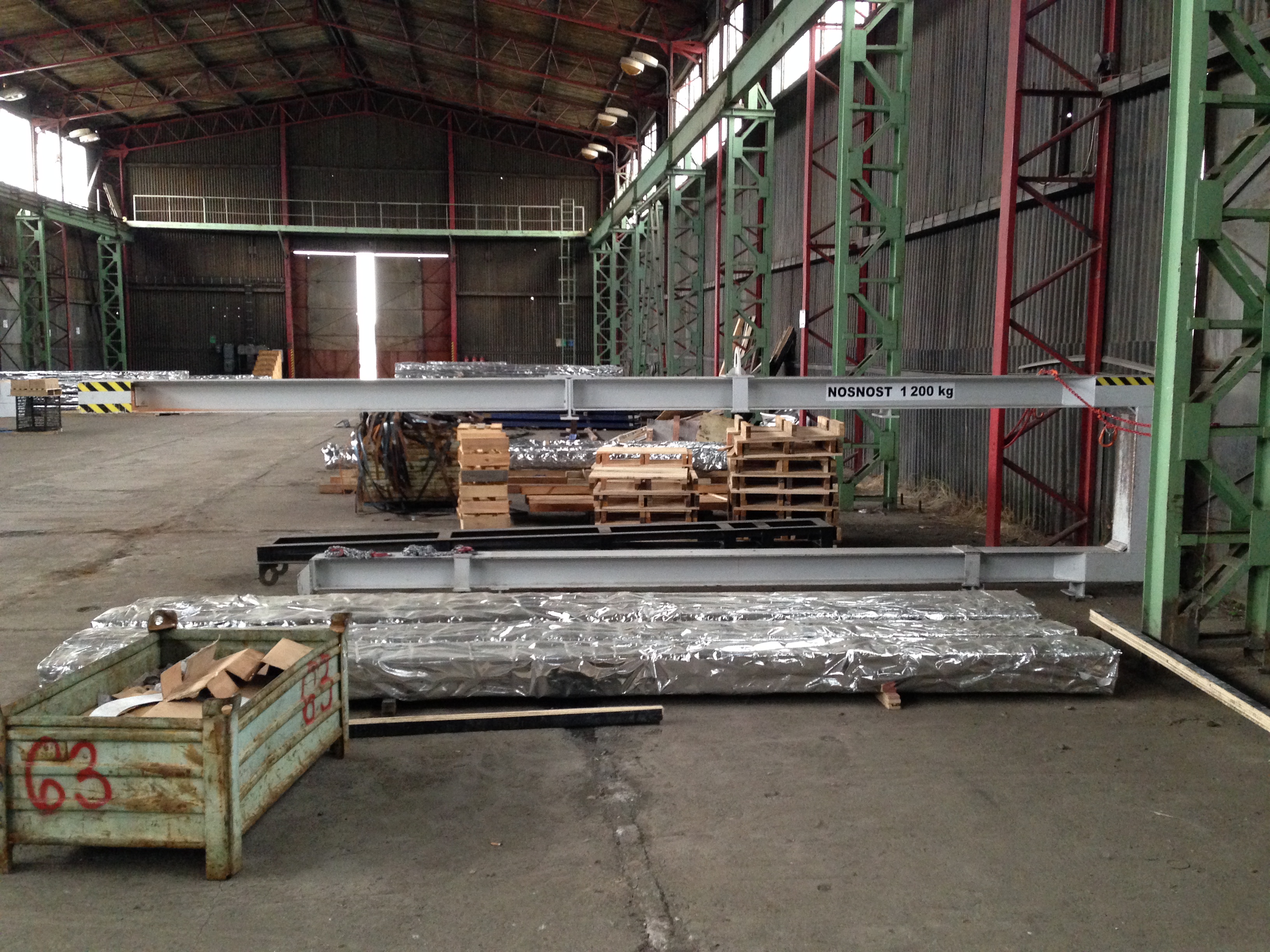 08.01.2024
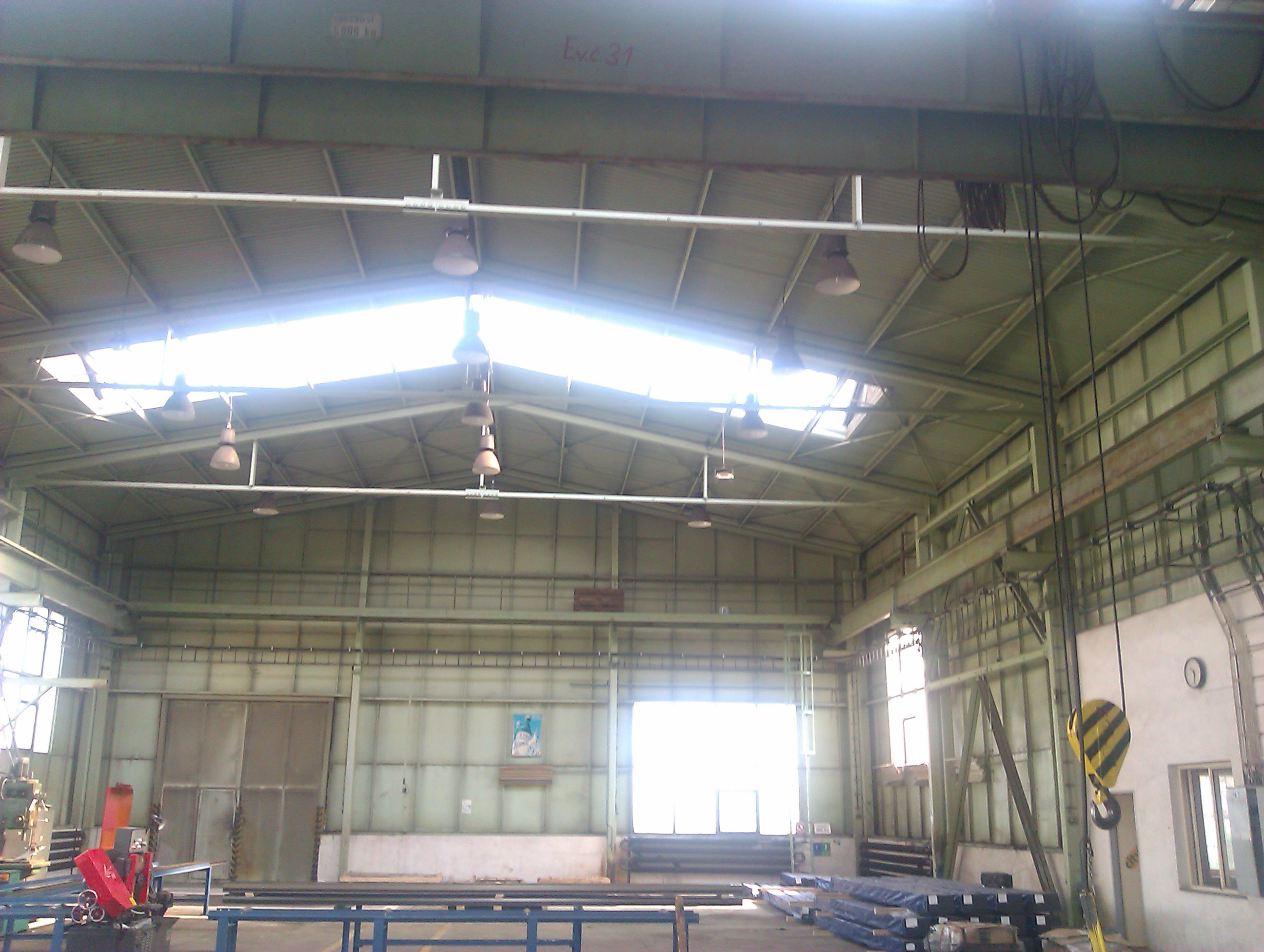 08.01.2024
Děkuji za pozornost!